Подготовительная  группа. МАДОУ 1 «Благодатный» г.Ростов-на-Дону.










Воспитатель высшей категории Кротова Г.С
В гости к королеве Математики
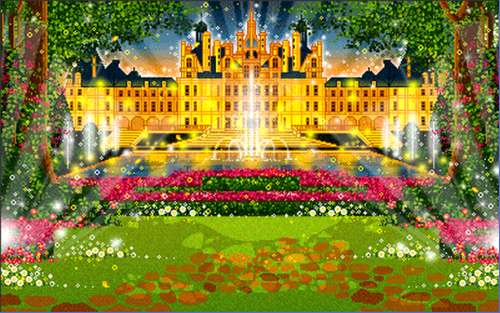 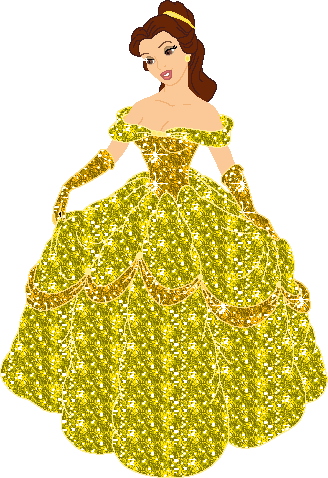 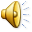 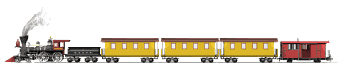 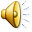 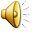 Станция «Разминка»
МАТЕМАТИКА
1. Рассмотри рисунок . Какие числа  забыли записать  в «окошках».
6
4
5
3
2
5
2
3
4
1
4
2
1
3
3
2
1
2
1
1
ПРОВЕРЬ!
Станция «Быстрого счета»
МАТЕМАТИКА
2. Постарайся вычислить быстро:
+3
-3
+1
-1
+2
-2
4
3
2
5
3
4
2
3
4
3
5
4
6
1
4
3
5
2
2
5
6
1
6
1
Станция «Веселые задачки»
МАТЕМАТИКА
4. Какие равенства можно записать к каждому рисунку?
3 + 3 = 6
6  - 3 = 3
6  - 2 - 1 = 3
2 + 1 + 3 = 6
МАТЕМАТИКА
4. Какие равенства можно записать к каждому рисунку?
3 + 3 = 6
6  - 3 = 3
6  - 2 - 1 = 3
2 + 1 + 3 = 6
3 + 3 = 6
МАТЕМАТИКА
4. Какие равенства можно записать к каждому рисунку?
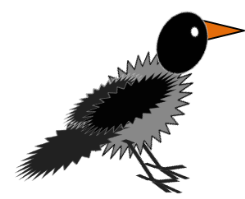 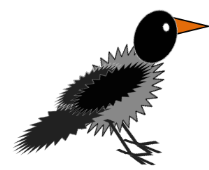 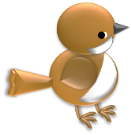 4 + 2 = 6
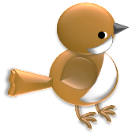 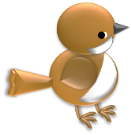 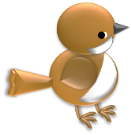 6  - 4 = 2
6 - 2 = 4
2 + 4 = 6
МАТЕМАТИКА
4. Какие равенства можно записать к каждому рисунку?
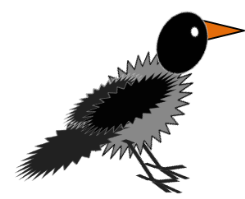 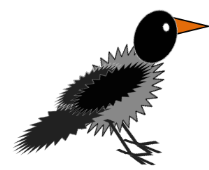 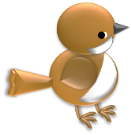 4 + 2 = 6
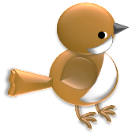 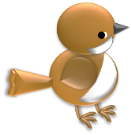 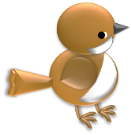 6  - 4 = 2
6 - 2 = 4
4 + 2 = 6
2 + 4 = 6
МАТЕМАТИКА
4. Какие равенства можно записать к каждому рисунку?
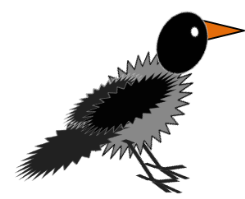 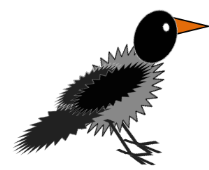 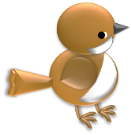 4 + 2 = 6
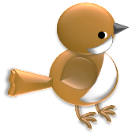 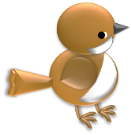 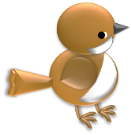 6  - 4 = 2
6 - 2 = 4
4 + 2 = 6
2 + 4 = 6
2 + 4 = 6
МАТЕМАТИКА
4. Какие равенства можно записать к каждому рисунку?
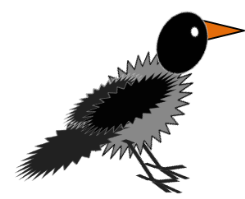 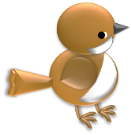 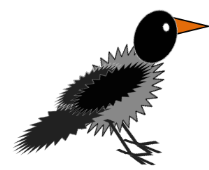 4 + 2 = 6
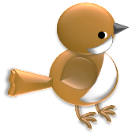 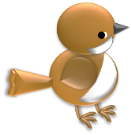 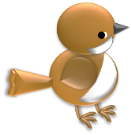 6 - 2 = 4
4 + 2 = 6
2 + 4 = 6
2 + 4 = 6
6 - 4 = 2
6  - 4 = 2
Станция «Дворец для цифр»
МАТЕМАТИКА
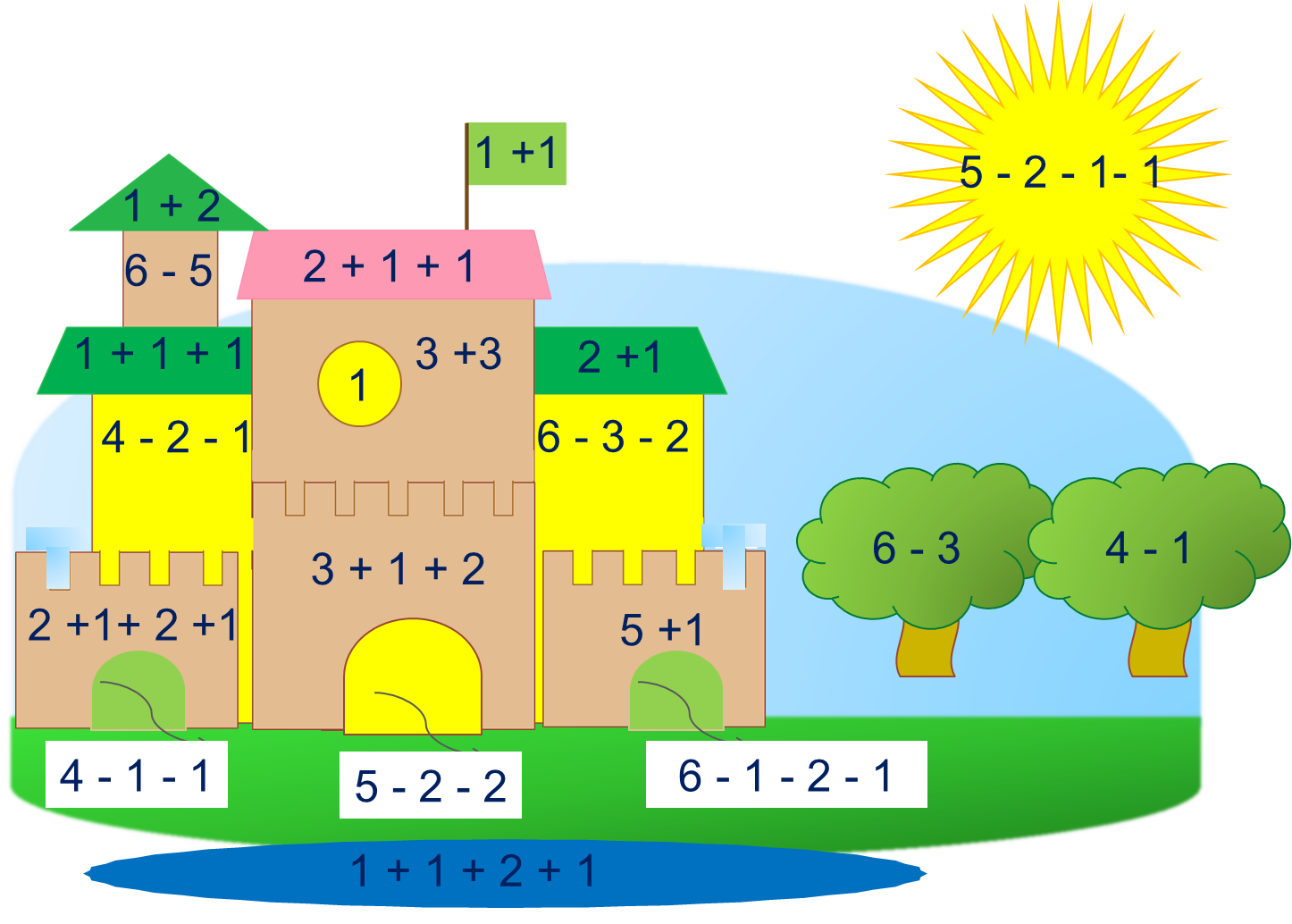 5. Какие геометрические фигуры есть на рисунке ?
 Какие числа спрятались в «окошках»?
1
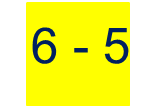 .
2
3
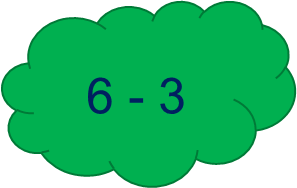 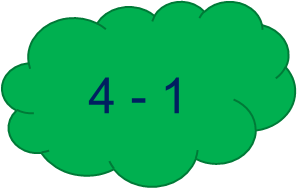 4
5
6
МАТЕМАТИКА
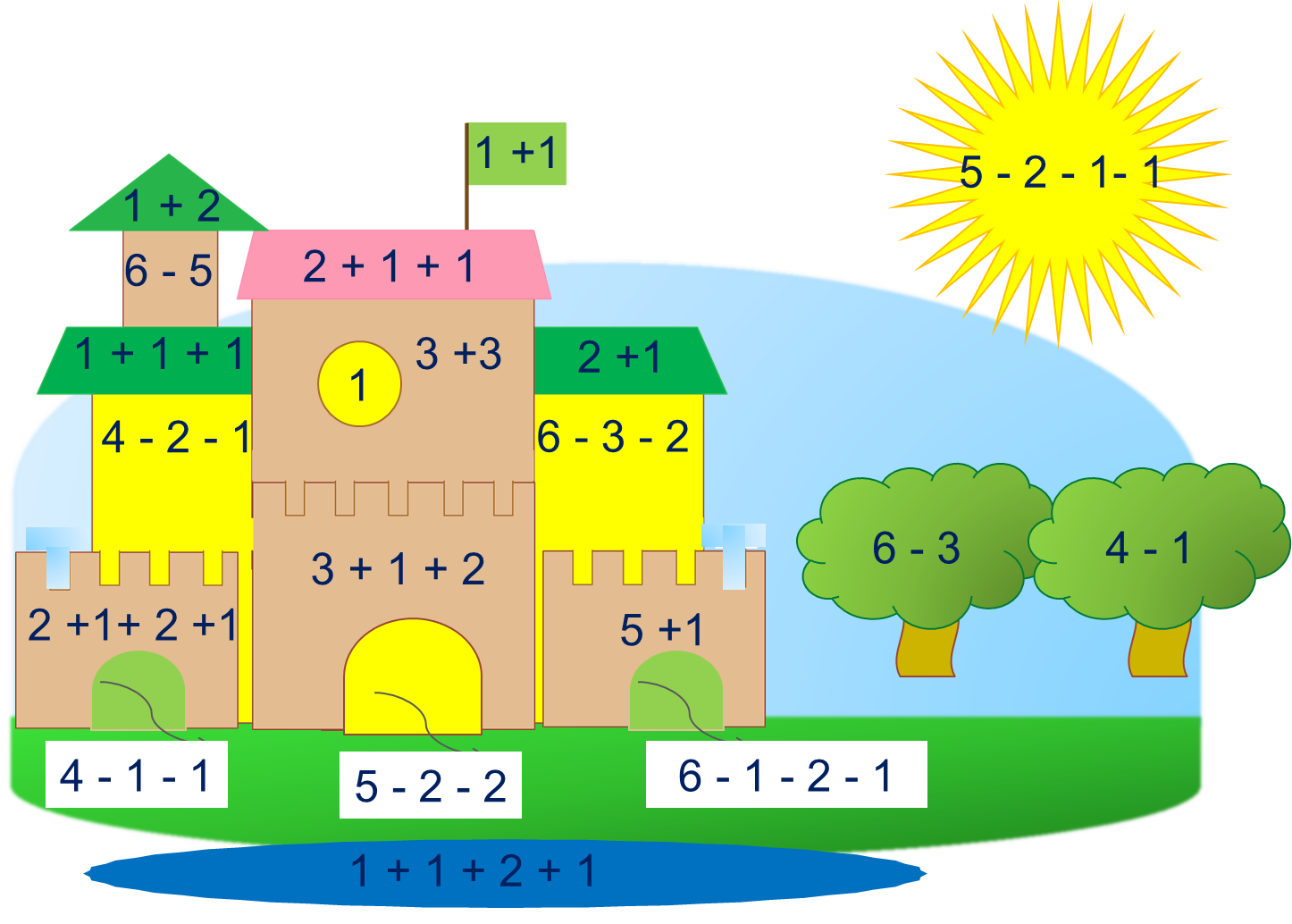 5. Какие геометрические фигуры есть на рисунке ?
 Какие числа спрятались в «окошках»?
1
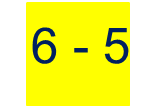 2
3
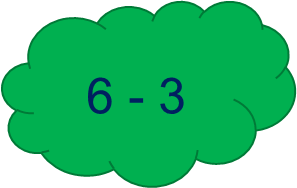 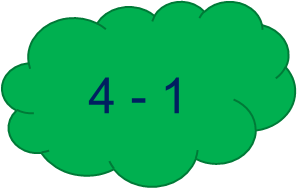 4
5
6
ПРОВЕРЬ!
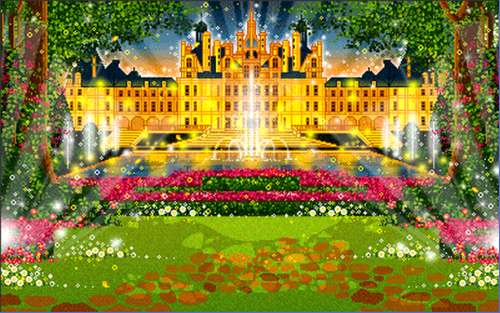 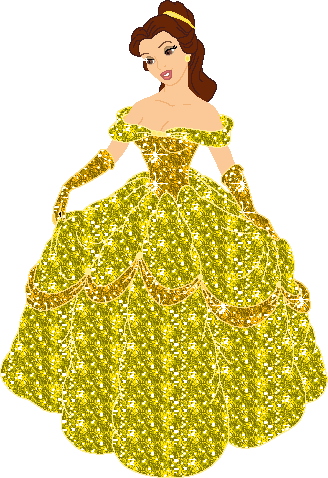 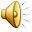 МАТЕМАТИКА
Спасибо!